Land Law by Chris Bevan
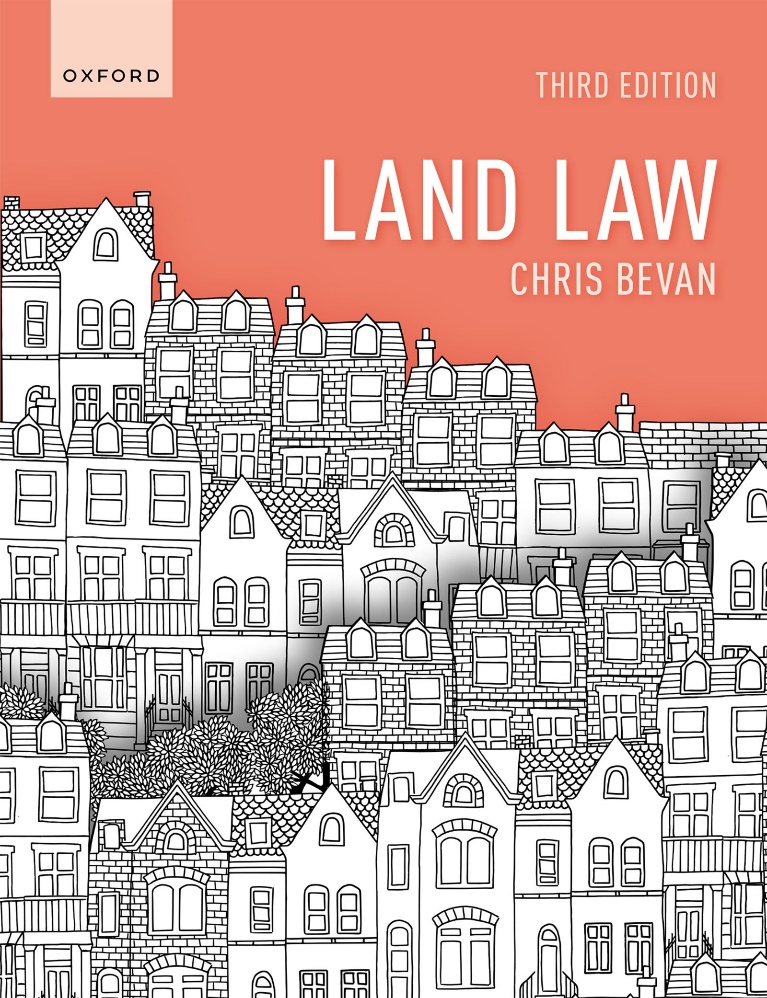 Chapter 13Mortgages
2
© Oxford University Press, 2022
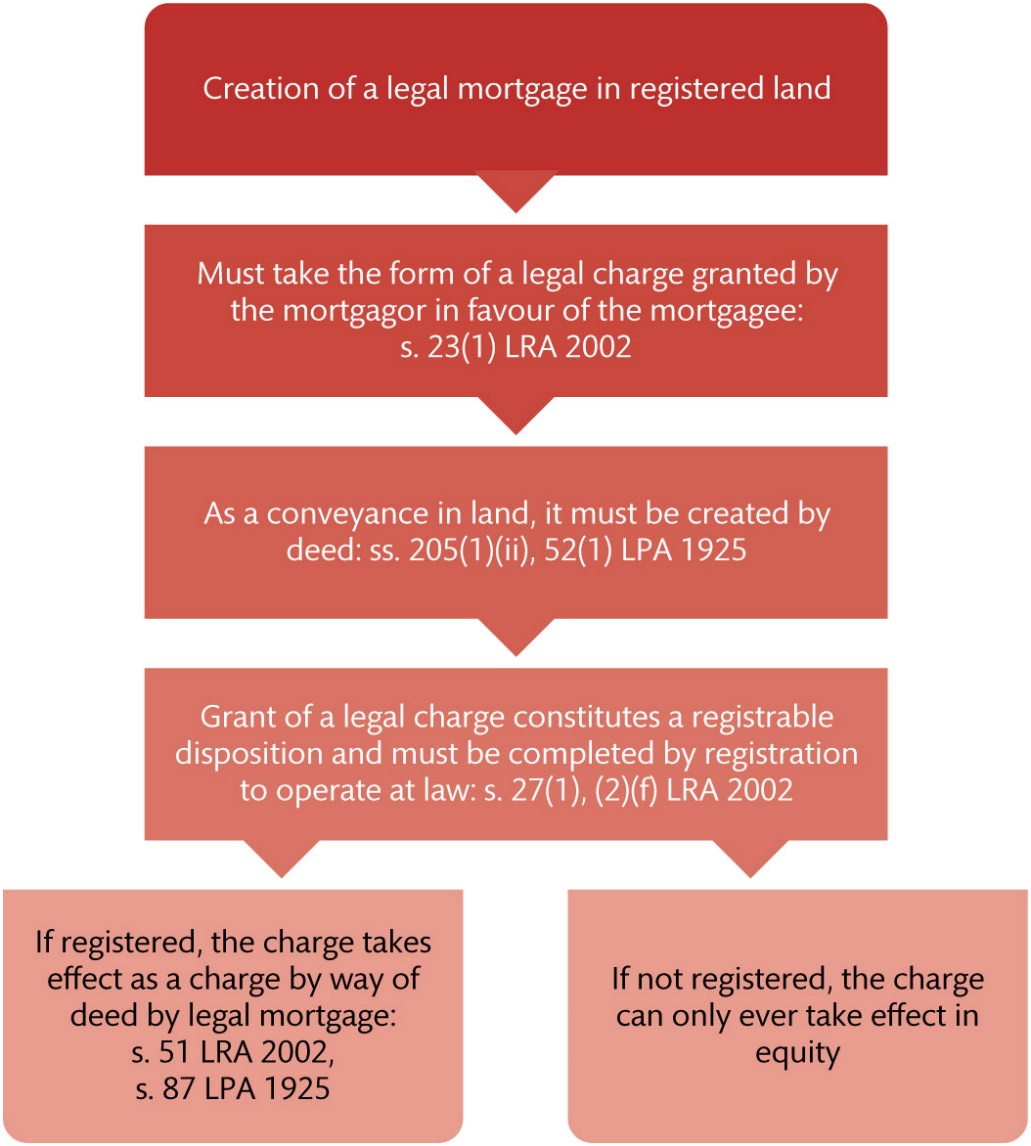 Figure 13.1 Creation of a legal mortgage in registered land
3
© Oxford University Press, 2022
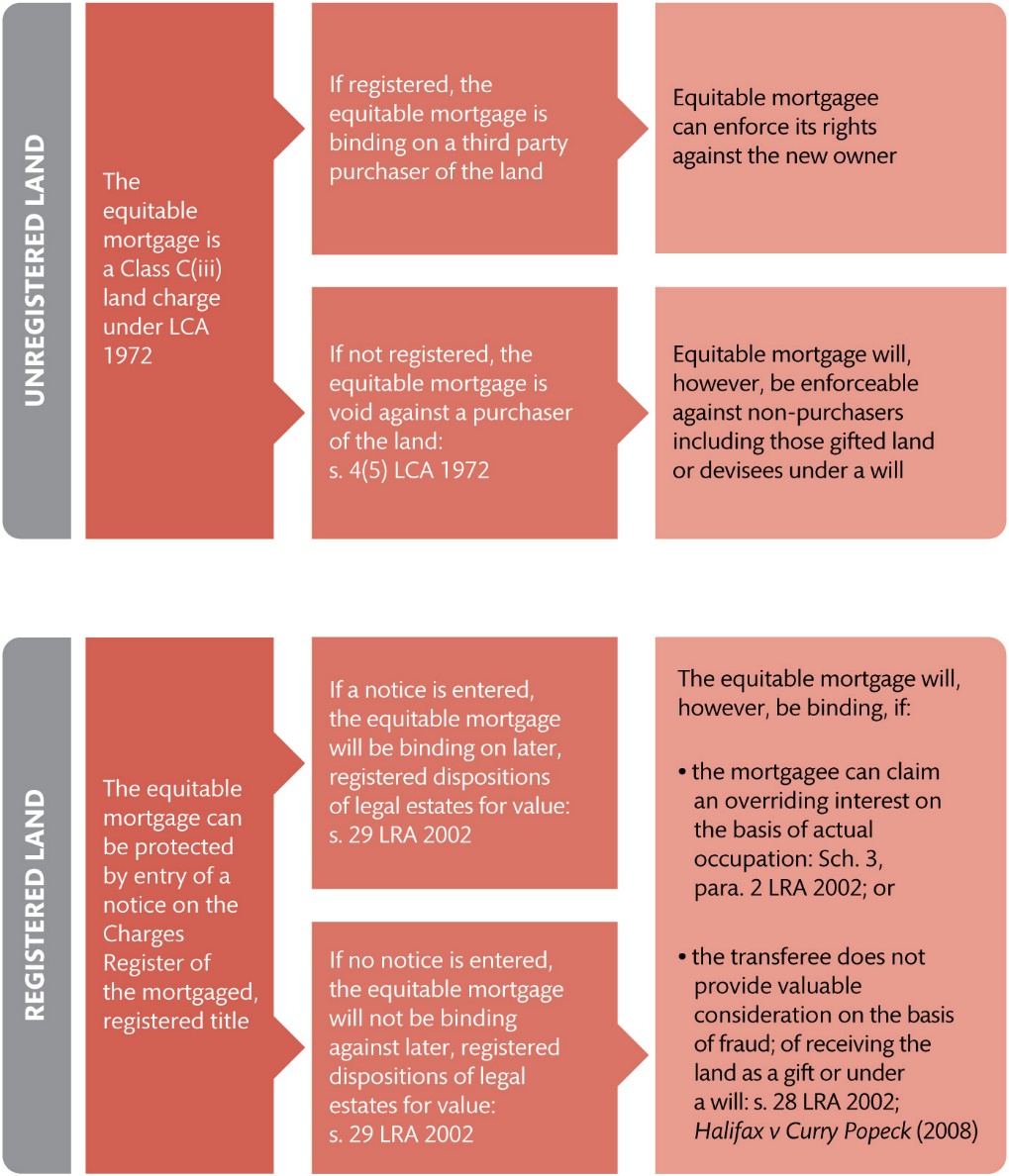 Figure 13.2 Protecting equitable mortgages in registered and unregistered land
4
© Oxford University Press, 2022
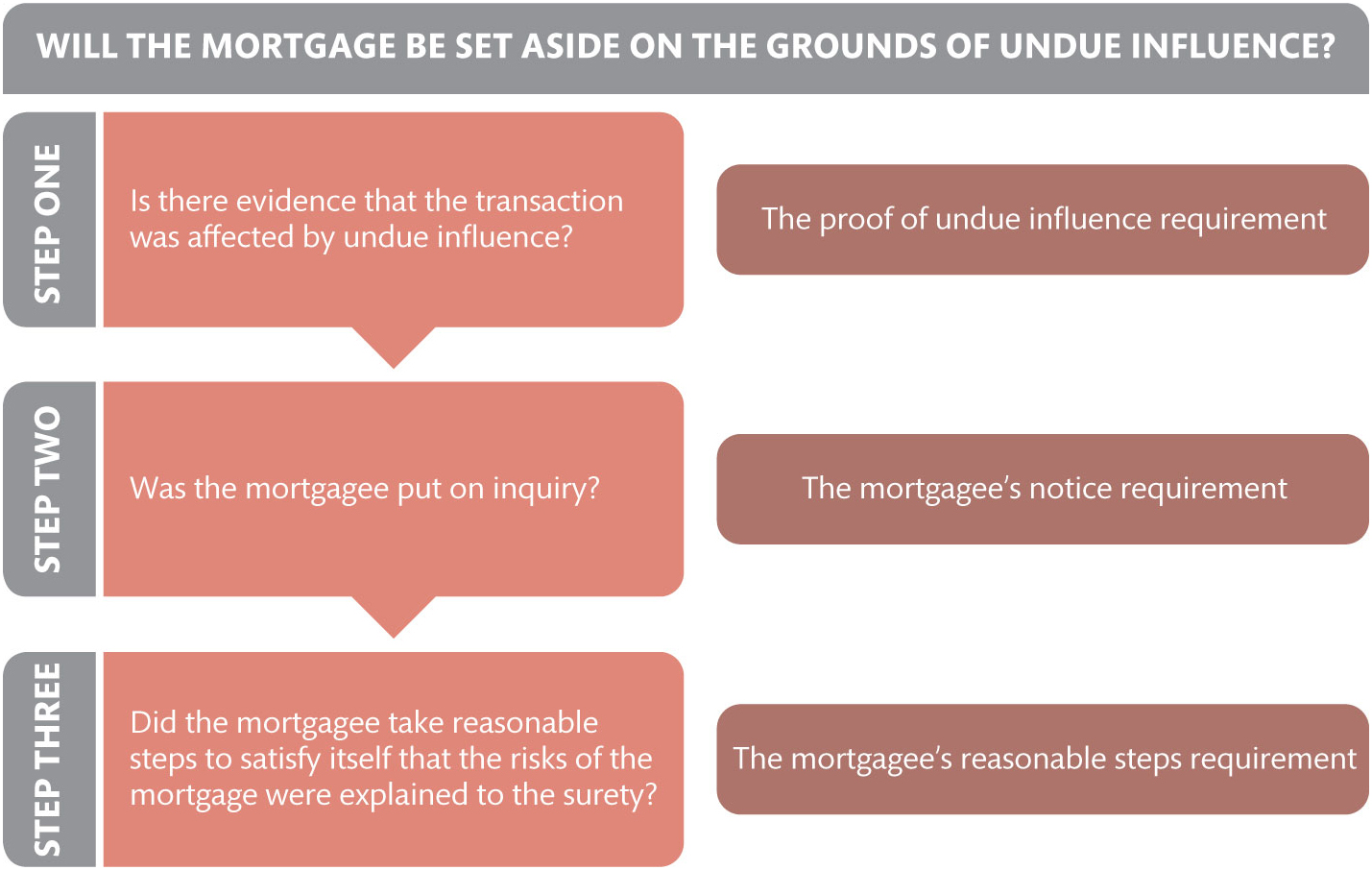 Figure 13.3 When a mortgage will be set aside on the grounds of undue influence
5
© Oxford University Press, 2022
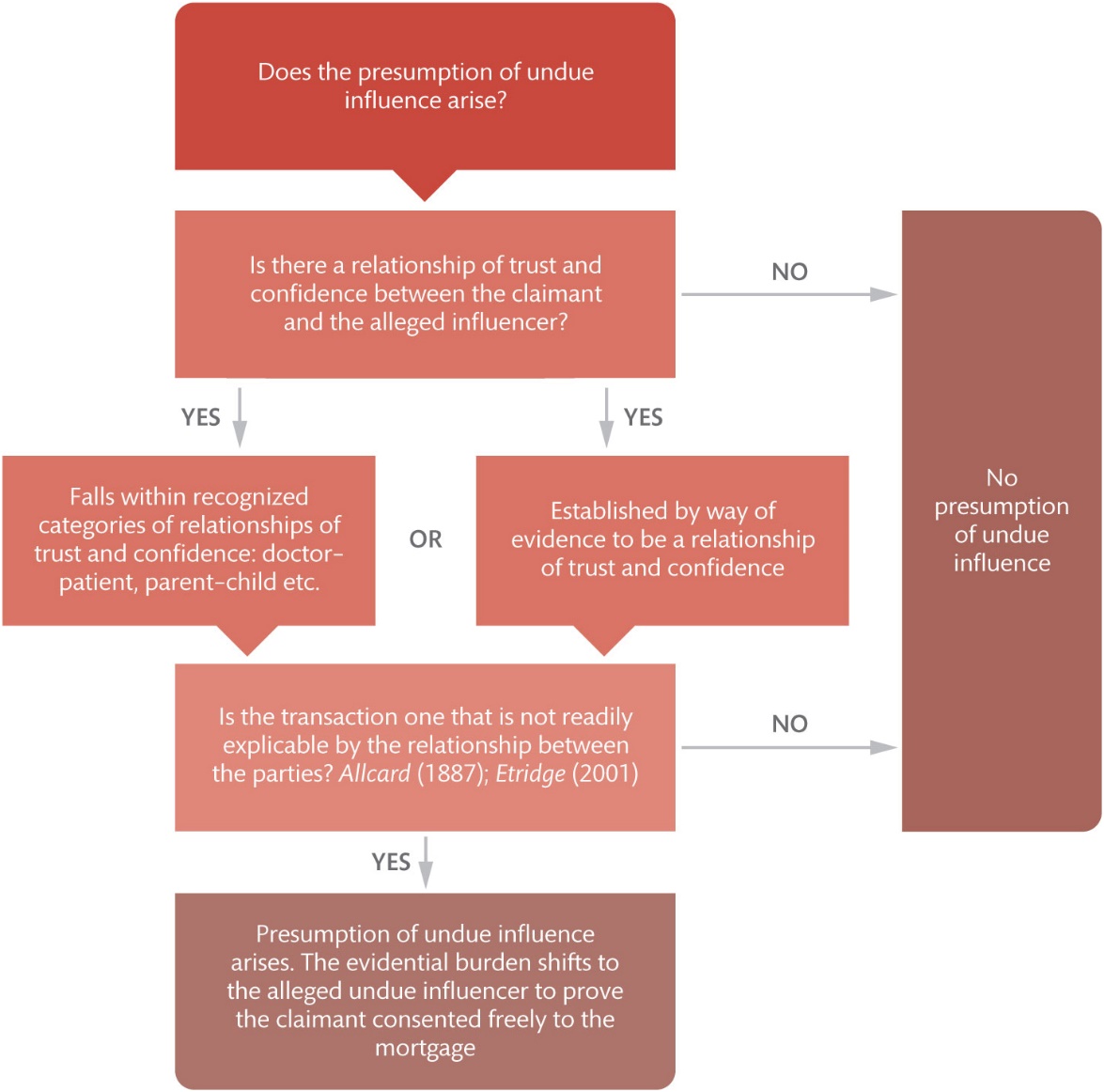 Figure 13.4 When the presumption of undue influence arises
6
© Oxford University Press, 2022
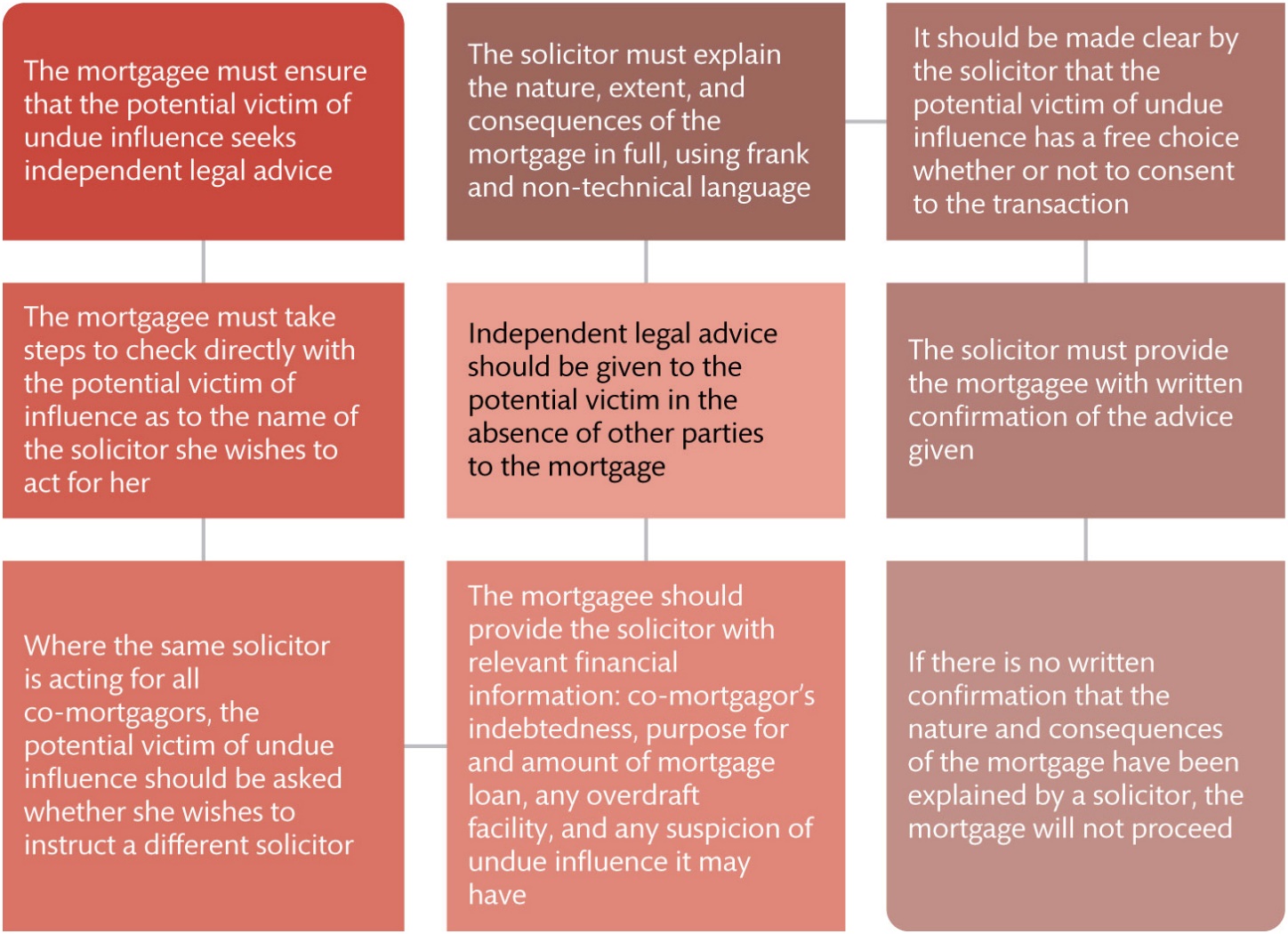 Figure 13.5 The Etridge ‘reasonable steps’ protocol
7
© Oxford University Press, 2022
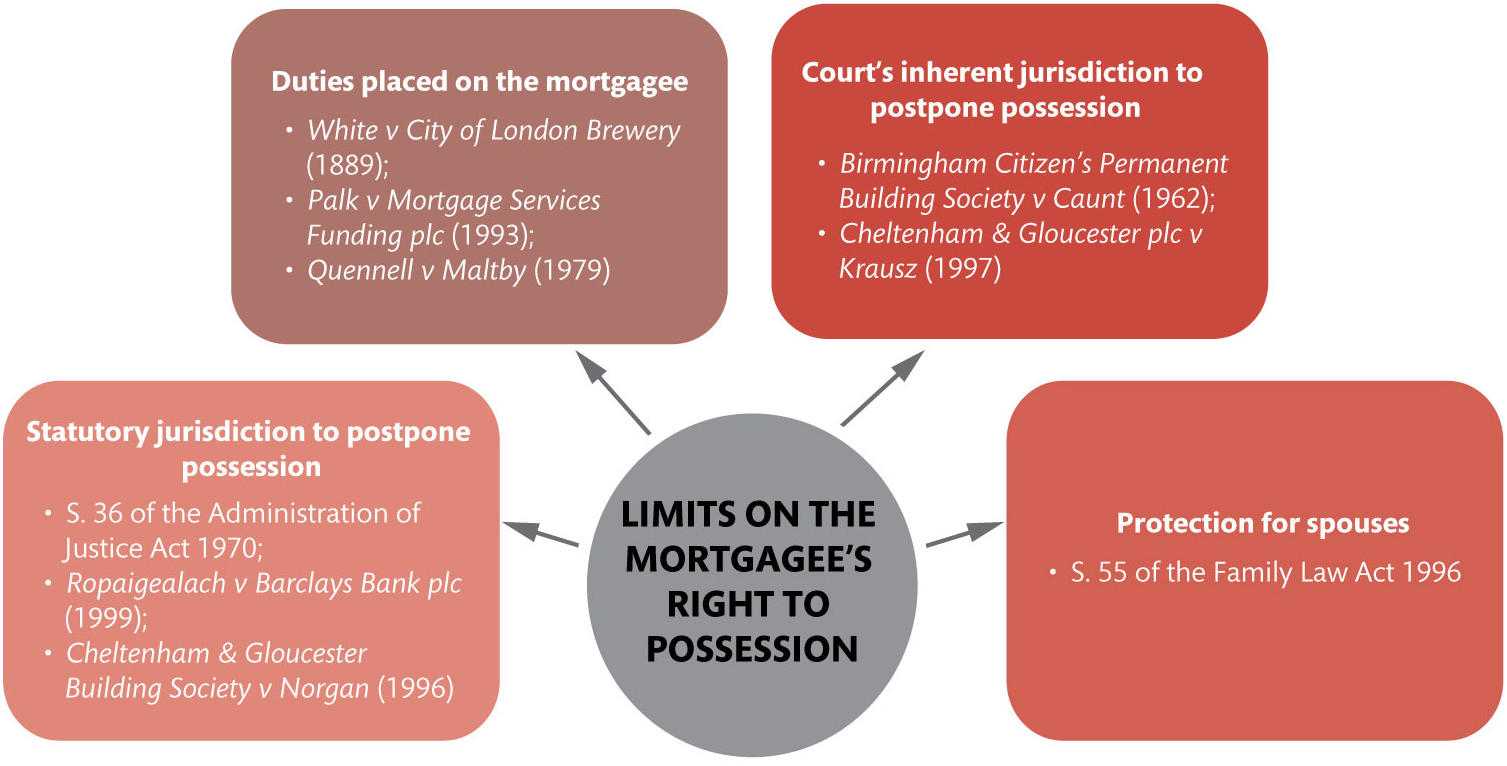 Figure 13.6 Limits on the mortgagee’s right to possession
8
© Oxford University Press, 2022
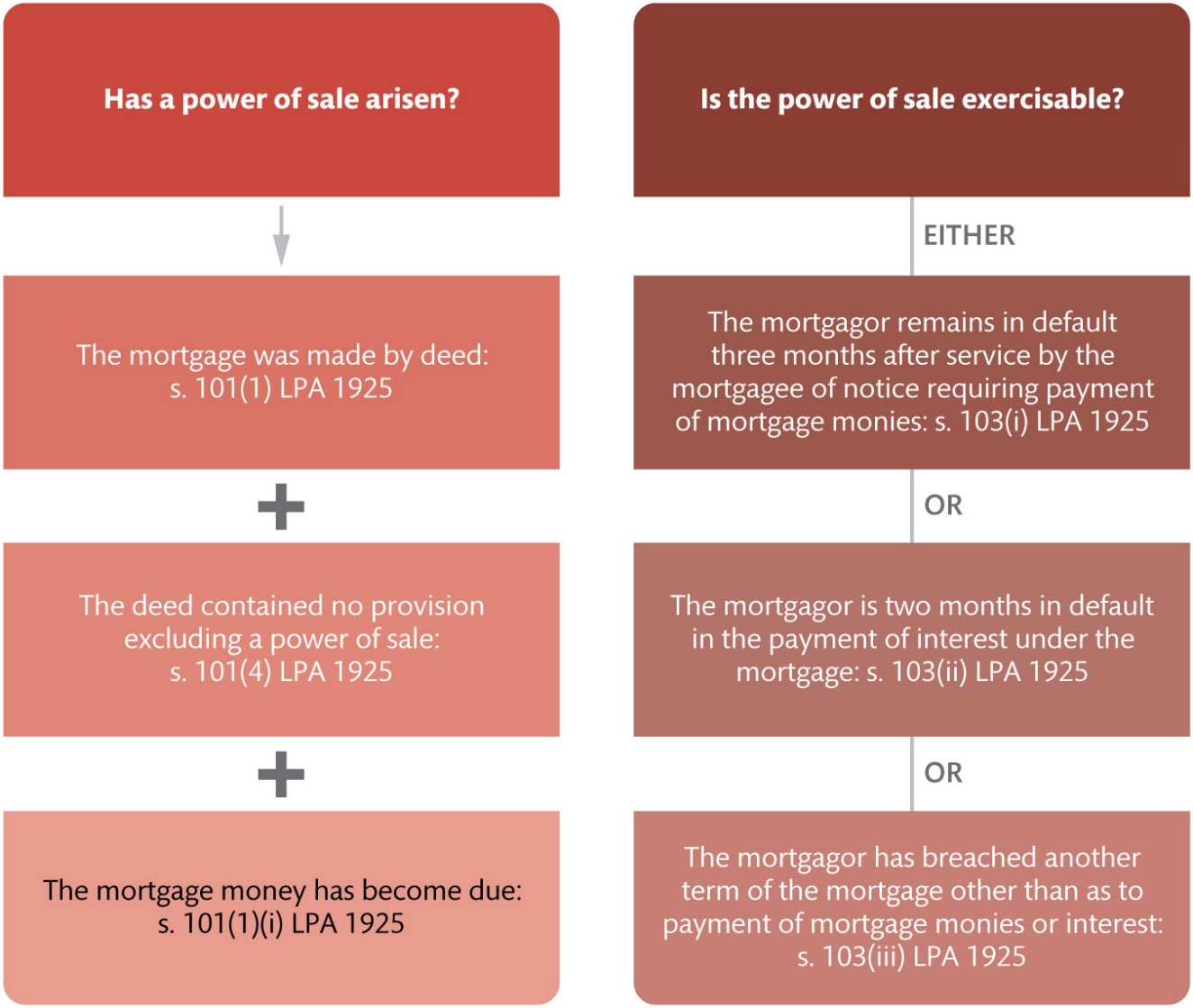 Figure 13.7 When the power of sale arises and becomes exercisable under ss. 101 and 103 of the LPA 1925
9
© Oxford University Press, 2022